ÍNDICE DE INCLUSIÓN
Tony Booth  y Mel Ainscow
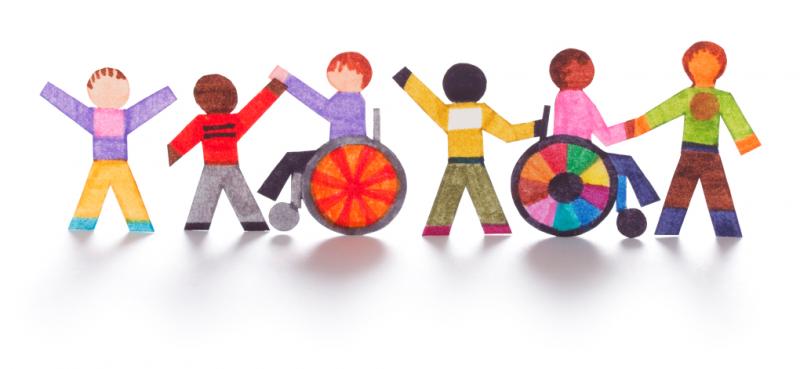 ÍNDICE DE INCLUSIÓN
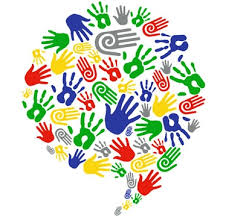 El Índice es un conjunto de materiales diseñados para apoyar a las escuelas en el proceso de avanzar hacia una educación inclusiva. 
Objetivo: construir comunidades escolares colaborativas que promuevan en todo el alumnado altos niveles de logro. 
Los docentes deben compartir y construir nuevas iniciativas, sobre la base de sus conocimientos previos, y les ayuda a valorar con detalle las posibilidades reales que existen en sus escuelas para aumentar el aprendizaje y la participación de todos sus alumnos
Es un proceso de auto-evaluación de las escuelas en relación con tres dimensiones; la cultura, las políticas y las prácticas de una educación inclusiva. 
Se comienza con la constitución de un grupo de coordinación. 
Trabaja directamente con el personal de la escuela, los miembros del Consejo Escolar, el alumnado y las familias en el análisis de todos los aspectos de la escuela
Su función: identificar BAP, definir las prioridades tanto para las fases de desarrollo y mantenimiento como para el seguimiento de los avances.
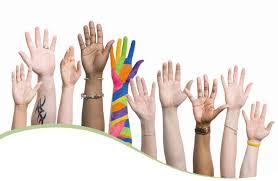 La investigación-acción que se propone se apoya en un conjunto detallado de indicadores y de preguntas, que han de ser analizadas en profundidad para identificar la situación actual de las escuelas, así como sus posibilidades para avanzar hacia una mayor inclusión.
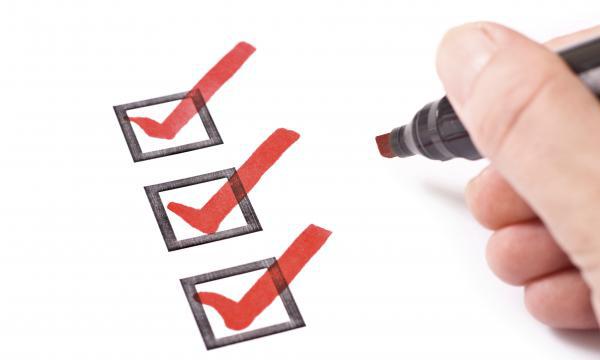 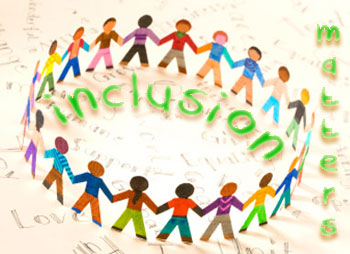 El Índice de inclusión, se 
centra en todos los aspectos
 de la vida escolar y se 
ocupa de  la participación 
de todos los miembros de la
comunidad educativa. 

La inclusión se relaciona con un exhaustivo análisis de todas las formas a través de las cuales los centros escolares pueden marginar o excluir al alumnado.
La inclusión significa que los centros educativos se comprometan a realizar un análisis crítico sobre lo que se puede hacer para mejorar el aprendizaje y la participación de todo el alumnado en la escuela y en su localidad.
Elementos sobre la perspectiva de la inclusión en el Índice
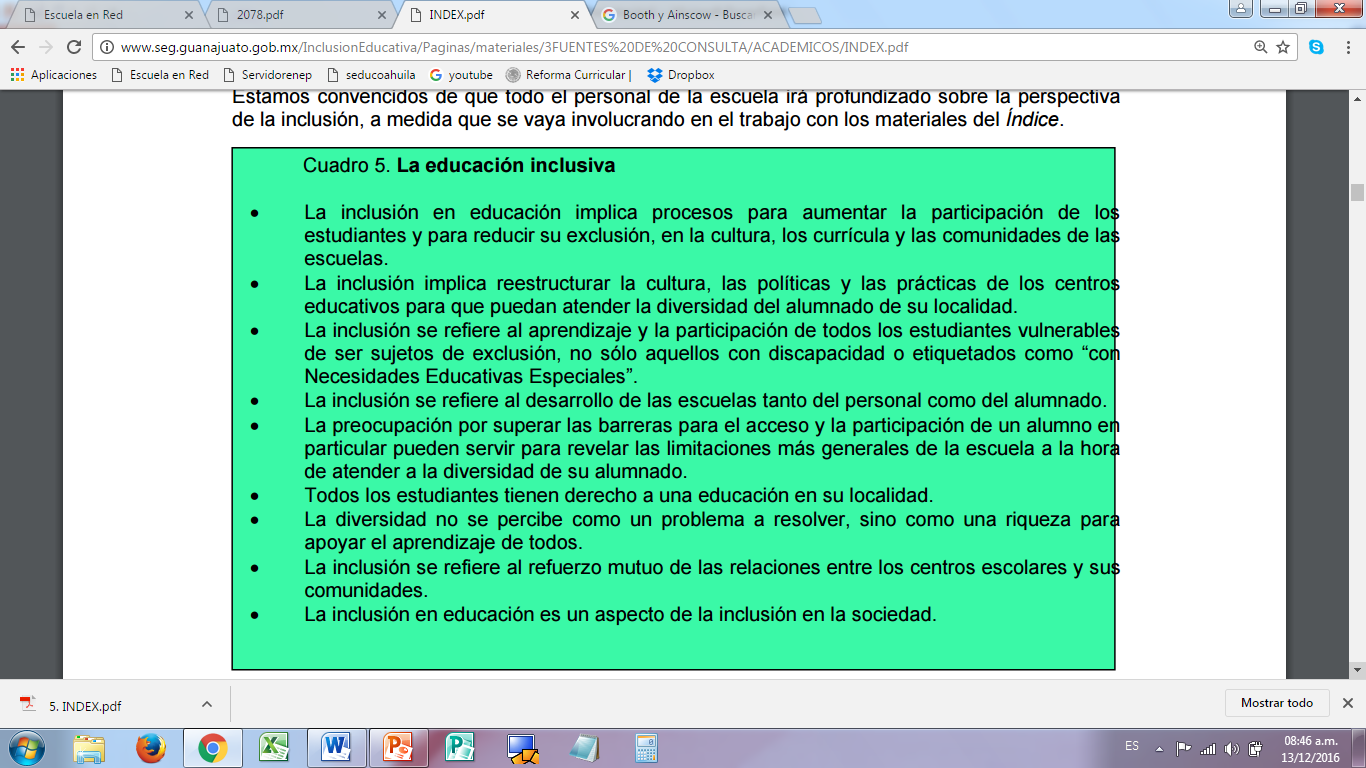 Al “etiquetar” a un alumno con “Necesidades Educativas Especiales” se generan expectativas más bajas. Además, el hecho de centrarse en las dificultades que experimentan los alumnos que están “etiquetados” puede desviar la atención de las dificultades que experimentan otros alumnos. 
Por otro lado, el alumnado clasificado como “con NEE” responsabilidad de un especialista, hay que cambiar esa creencia
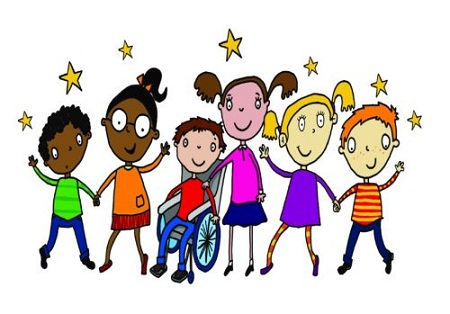 Cuando las dificultades 
educativas se atribuyen solo al 
déficit del alumno, lo que ocurre 
es que se dejan de lado las BAP 
y se inhiben los cambios en la 
cultura, las políticas y las 
prácticas educativas que 
minimizarían las dificultades 
educativas de todo el alumnado.
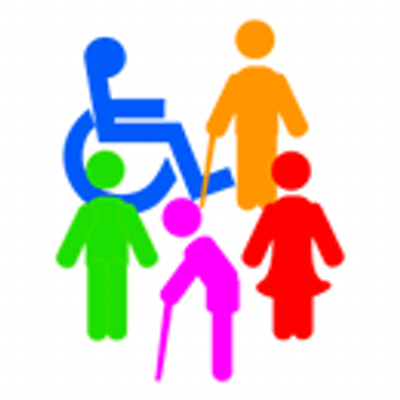 Barreras al aprendizaje y la participación
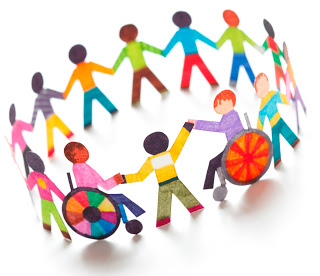 En el Índice, el concepto de “NEE” es            
                                       sustituido por el término “BAP”.  

La inclusión implica identificar y minimizar las barreras para el aprendizaje y la participación, maximizando los recursos para apoyar ambos procesos. 
Las barreras, al igual que los recursos para reducirlas, se pueden encontrar en todos los elementos y estructuras del sistema: dentro de las escuelas, en la comunidad, y en las políticas locales y nacionales.
Un modelo social sobre las dificultades de aprendizaje y la discapacidad
El uso del concepto “BAP”, define las dificultades que experimenta el alumnado, en vez del término “necesidades educativas especiales”, implica un modelo social respecto de las dificultades de aprendizaje y la discapacidad.
Según un modelo médico, las dificultades en educación son producto de las deficiencias o limitaciones del individuo. 
De acuerdo con el modelo social, las barreras al aprendizaje y con la participación surgen de la interacción entre los estudiantes y sus contextos; las personas, las políticas, las instituciones, las culturas y las circunstancias sociales y económicas que afectan a sus vidas.